Onion Creek Flooding, 30 October 2013
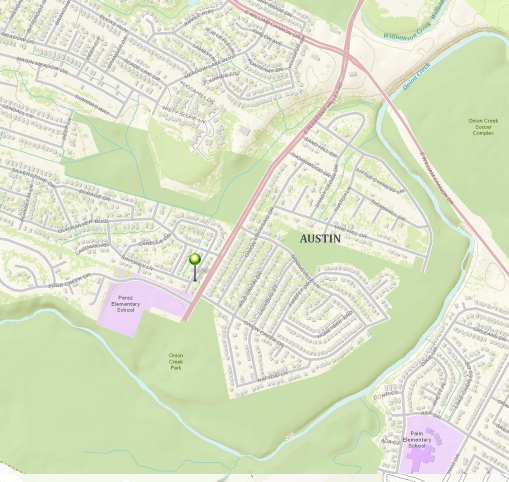 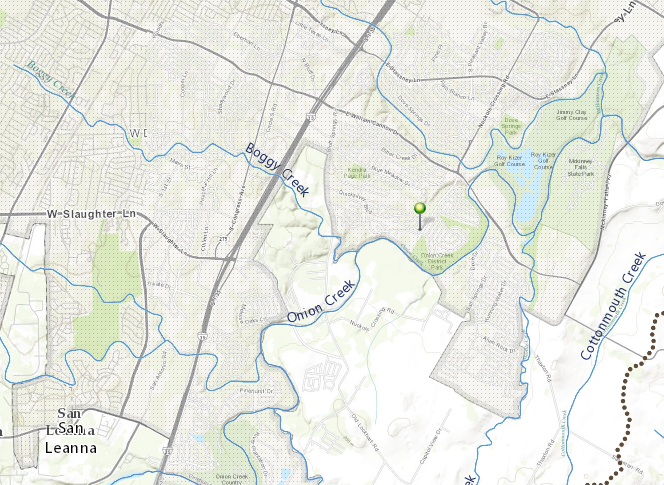 Number of buyouts by the City of Austin in the Onion Creek area – 323 homes
Approximate amount spent on buyouts - $36 million 
($8M of this from FEMA grant funding)
A flooded home location
FEMA Flood Hazard Zone
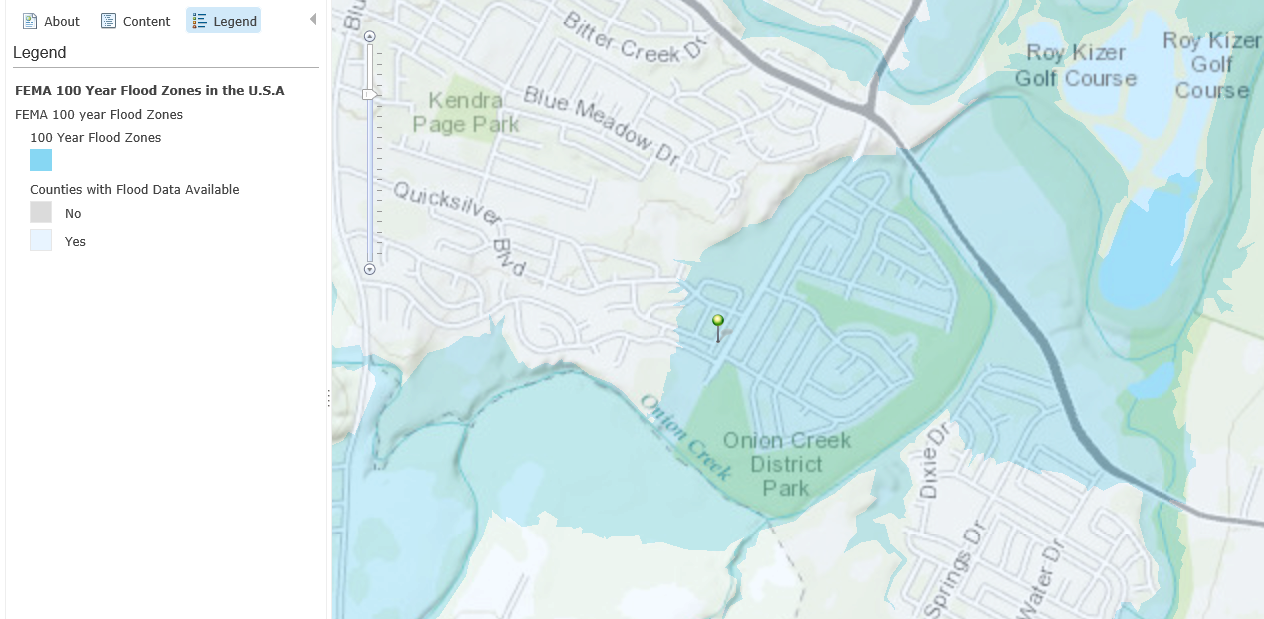 Drainage Area above Home
Drainage area = 732 km2, or 282 miles2
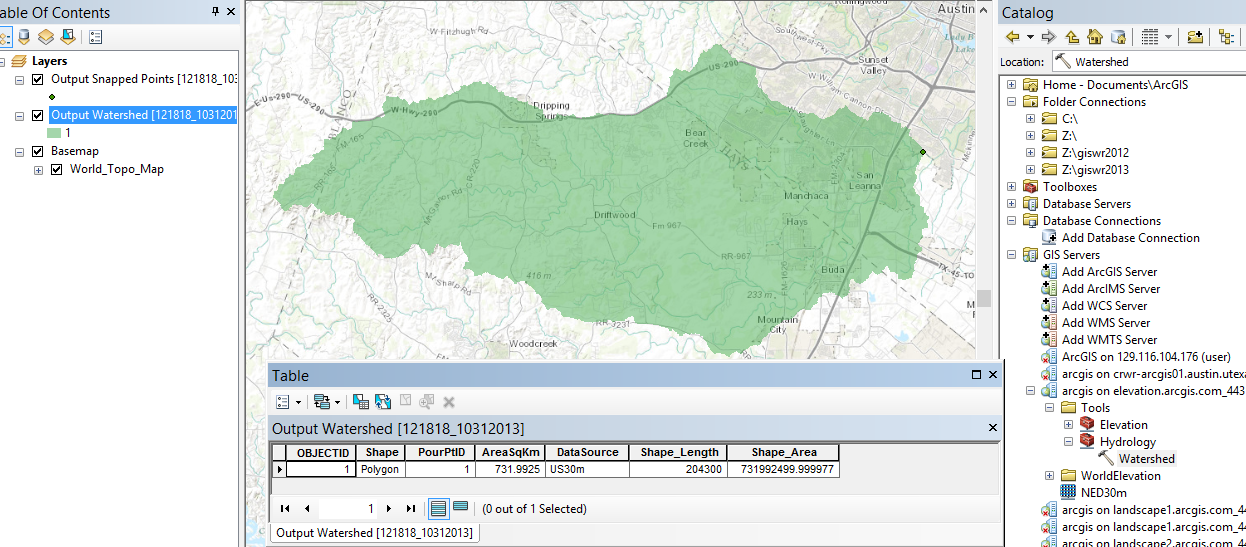 Flood Water Elevations
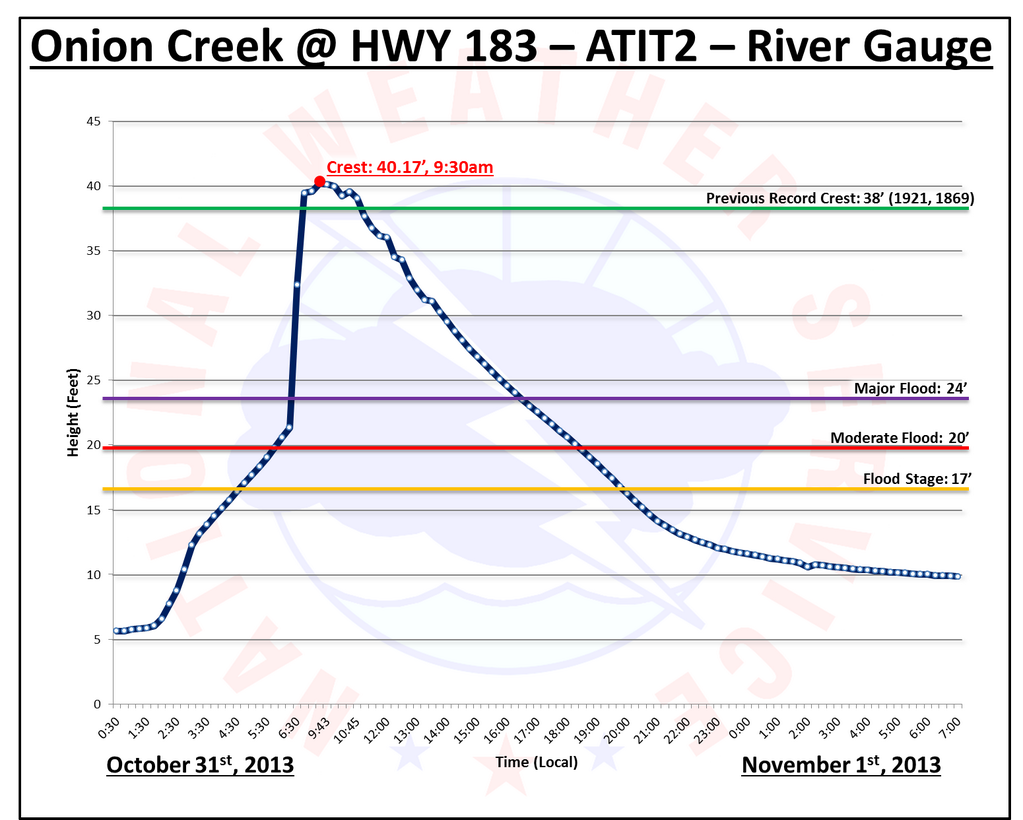 Halloween Flood on Onion Creek
Expected Hurricane Storm Surge Heights on Gulf Coast
Halloween Flood ~ 120,000 cfs

Somewhere between 20 yr and 100 yr
return period, perhaps 50 yrs
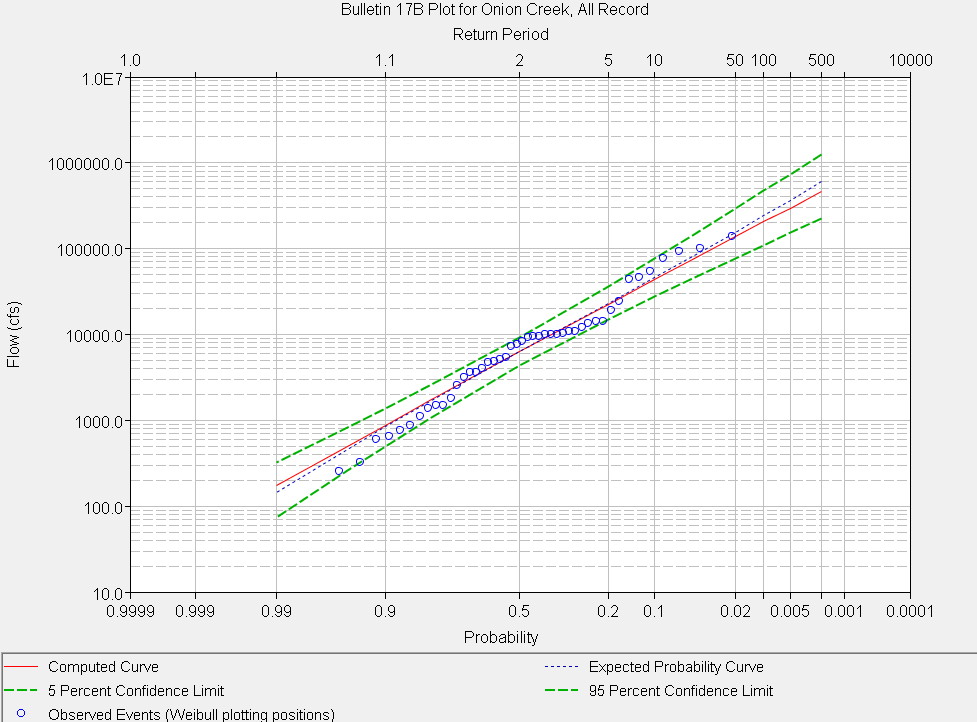 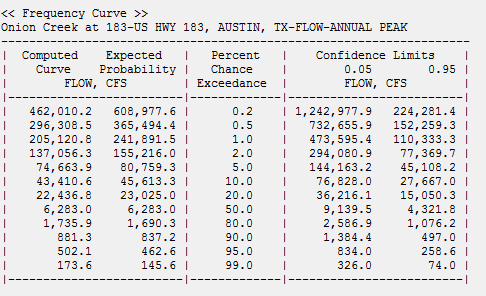 Halloween Flood
HEC-SSP Flood Frequency Analysis
full flood record
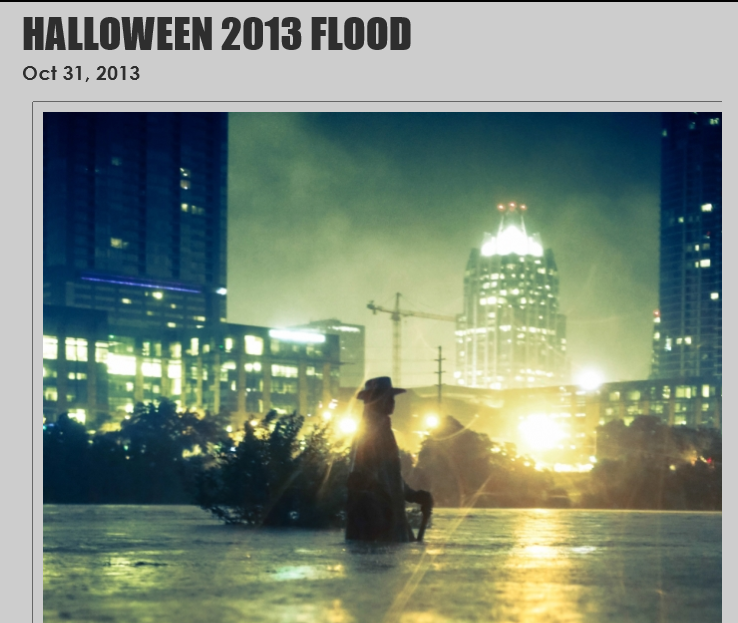 http://crhphotos.com/2013/10/halloween-2013-flood/